Unleashing the Power within Data Democratization: 
Needs, Challenges, and Opportunities
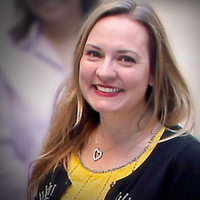 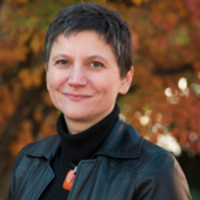 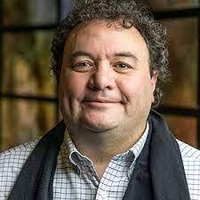 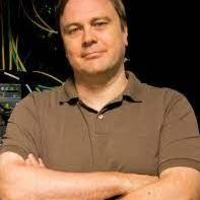 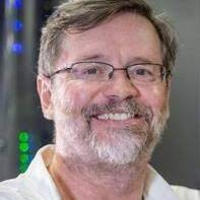 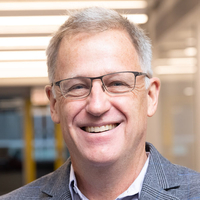 Moderator: Christine Kirkpatrick (San Diego Supercomputer Center) 

Panelists: Michela Taufer (University of Tennessee Knoxville), Valerio Pascucci (University of Utah), Ilya Baldin (Renaissance Computing Institute RENCI), Frank Wuerthwein (San Diego Supercomputer Center), Ian Foster (University of Chicago and Argonne National Laboratory)
This work is supported through NSF Award # 2138811
5/3/23
The Role of Data in Large-Scale Scientific Applications
Scientific workflows and their data pipelines in modern applications:
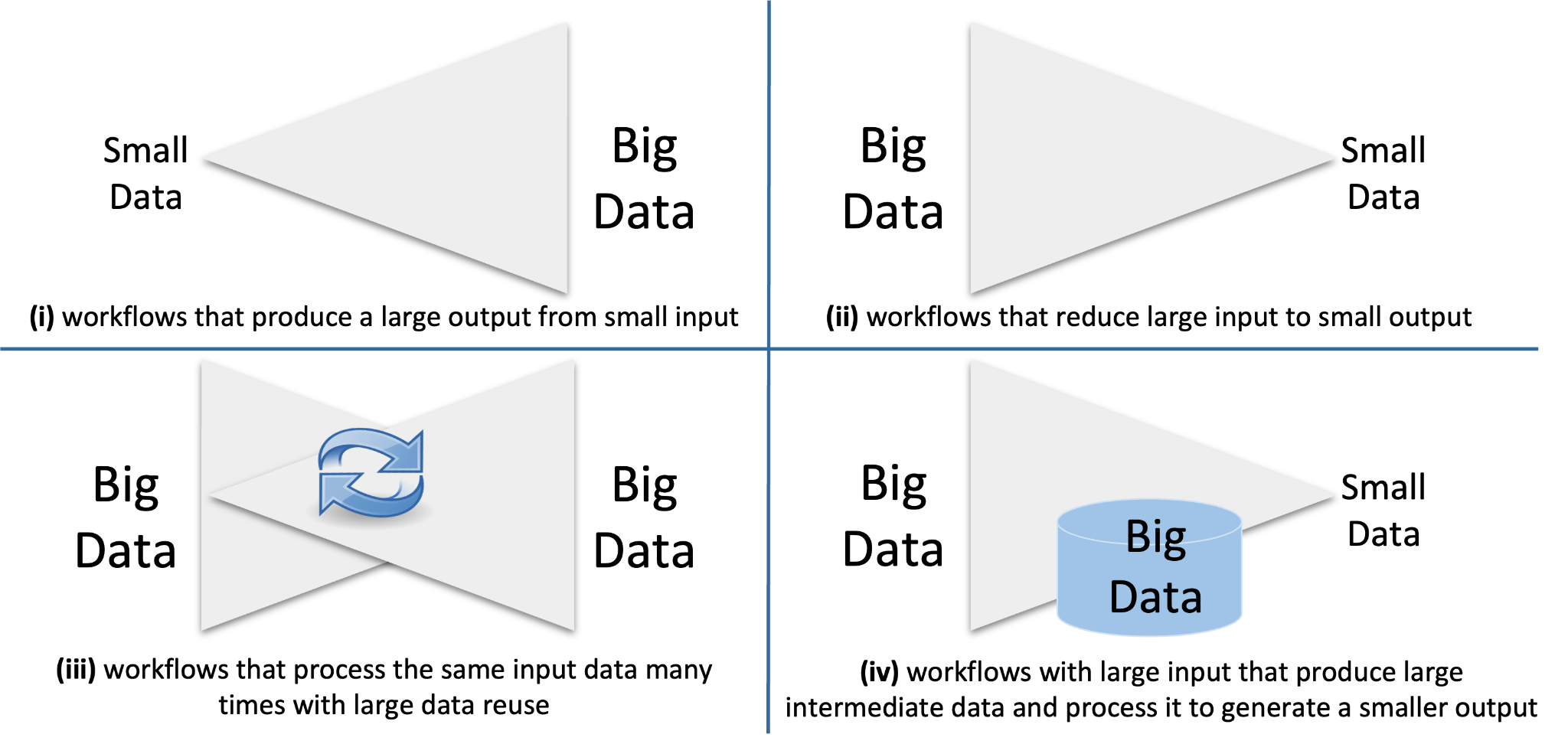 Courtesy of Frank Wuerthwein, SDSC
‹#›
The "Missing Middle": Data-Intensive Discovery Pathways
Science Outcomes &
Results Dissemination
Data Sources
Transformations &
Knowledge Extraction
Disciplinary
Specific
Resources &  Workflows
?
New science drivers, users  and usage modes
Data lifecycle
End-to-end Workflows
(Assimilation, Integration, Modeling, Simulation, Analysis, Visualization)
Realtime, Streaming,  On-Demand
Intelligent delivery, composition
(Al/ML)
…
Discover  Publish, Share  Integrate  Collaborate  Reuse
Instrument/Facility Portals  & Data streams
,,>
Sources & Repositories
Middleware Infrastructure: Authentication, Access, Distributed Workflows
Transdisciplinary  
Enabling Cl
Computing Resources, Data Infrastructure, Networking
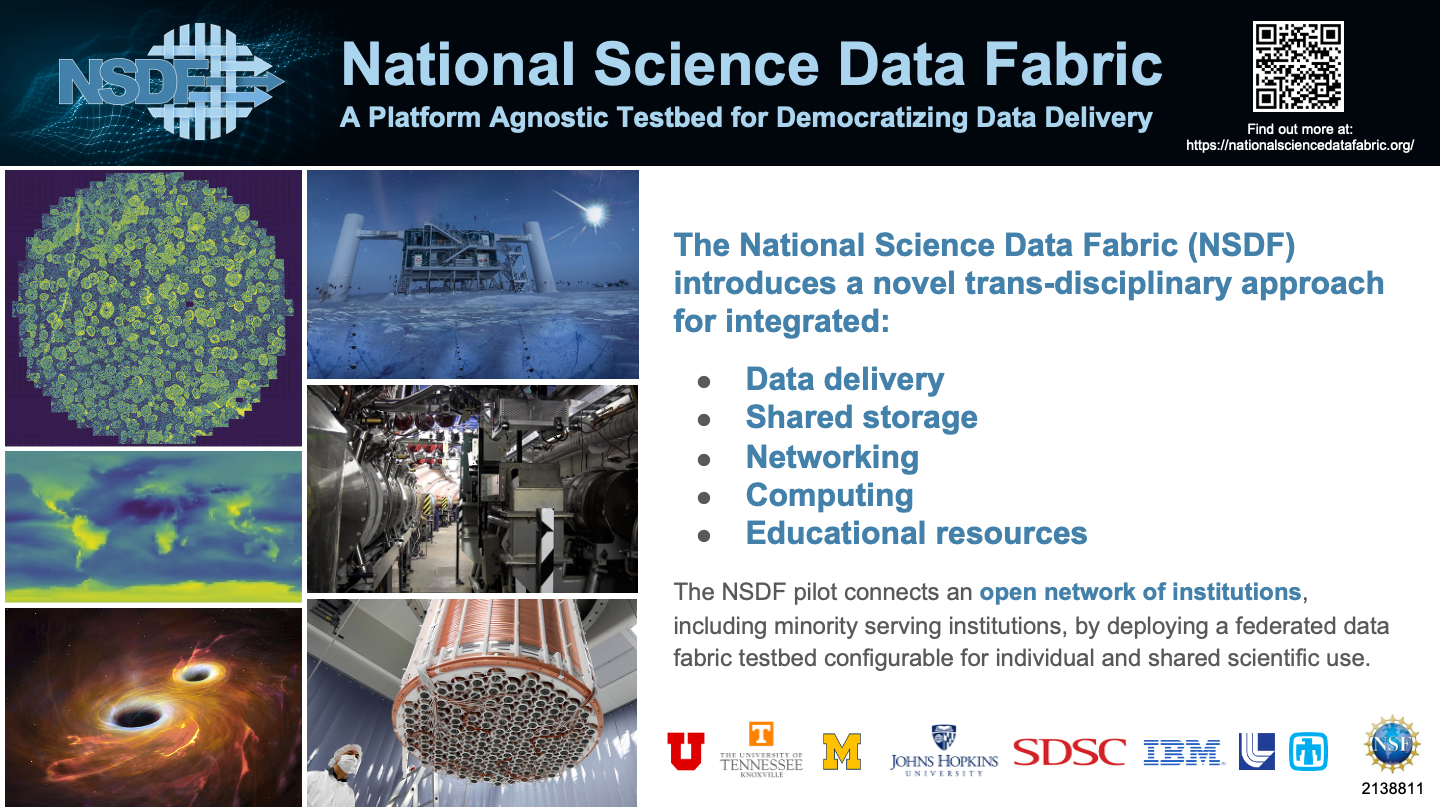 ‹#›
‹#›
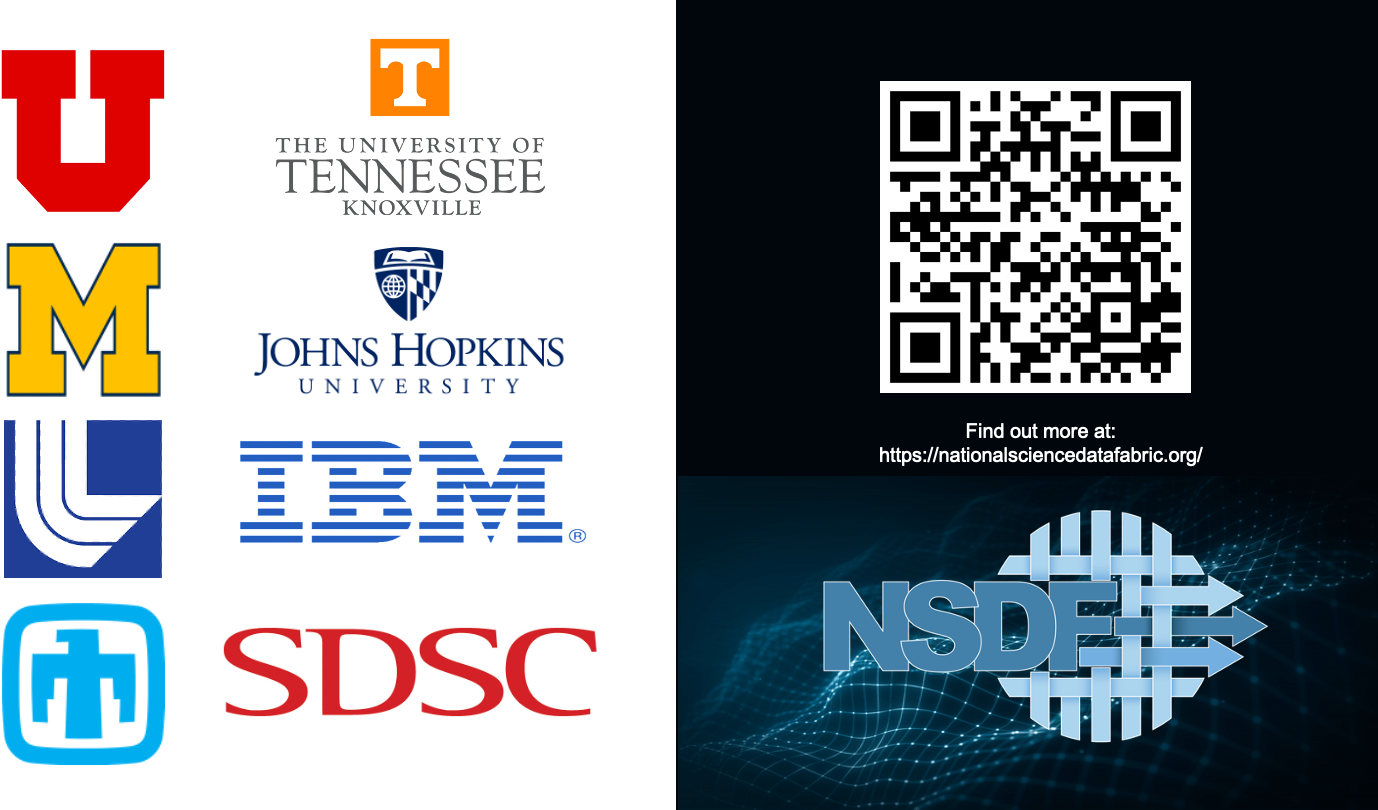 ‹#›
How to get involved
Attend our All Hands Meeting (February 28-March 1, La Jolla, CA)
Stay tuned for more information about travel support for early career researchers! 
Attend our Distinguished Speaker Webinar: “Big Data at Synchrotron X-ray User Facilities: Challenges and Opportunities” with Dr. Joel Brock, Director, Cornell High Energy Synchrotron Source (CHESS) on December 12, 2pm ET 
Participate in a User Community Interview
Follow NSDF on X and LinkedIn
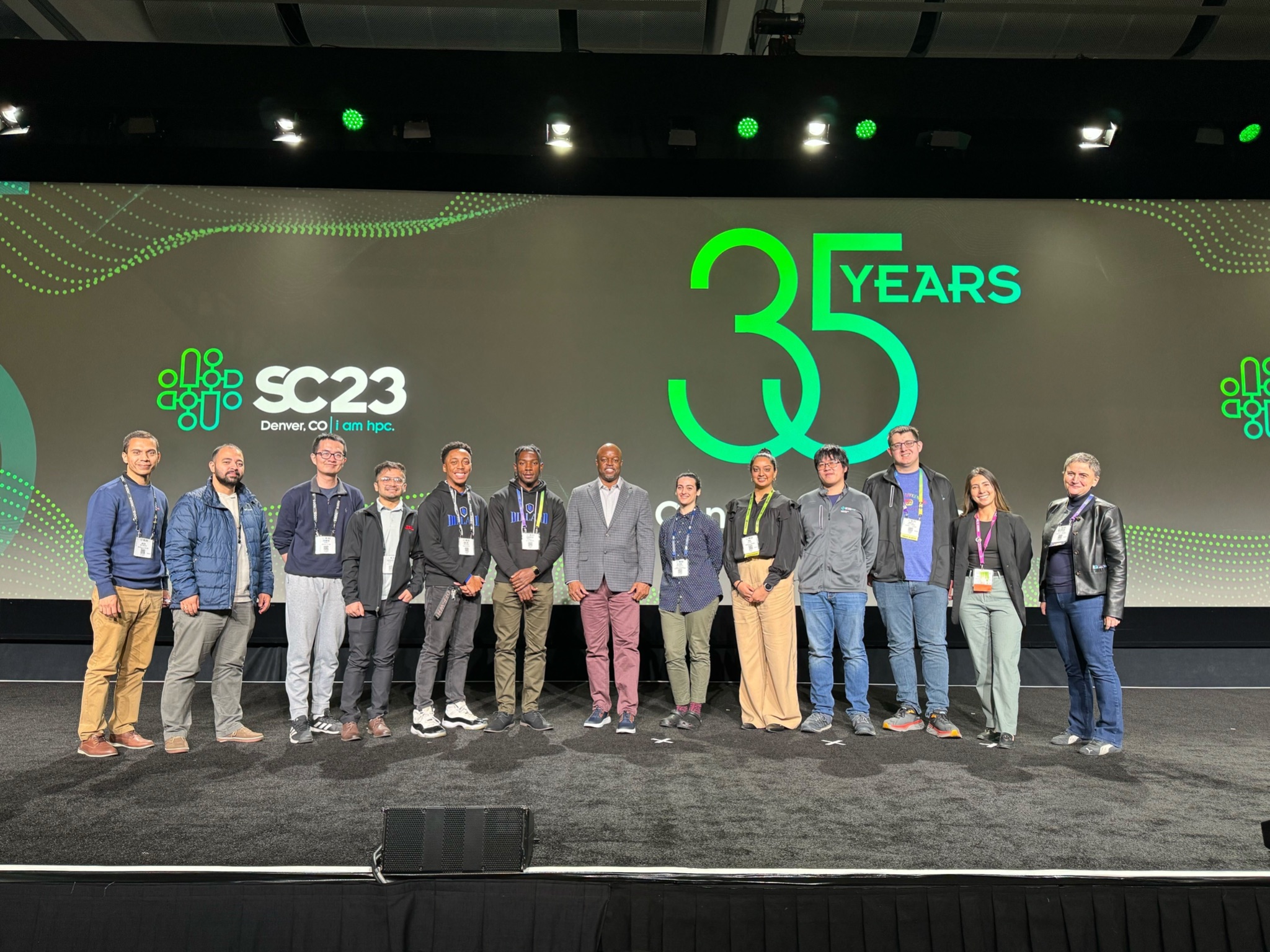 ‹#›